Tilbud om advokatbistand
til 
Forsvarets seniorforbund (FSF)

Medlemmer i FSF tilståes 15 % på våre gjeldende timepriser - se hjemmeside. 
Rabatert timepris for det enkelte oppdrag, avtales etter vurdering av sakens omfang og kompleksitet.

For innledende kontakt og konferanse på saksforhold, vil første time være til fastpris kr 1.950.- (inkl mva)

Ved henvendelse om oppdrag, blir forbundets medlemmer gitt prioritet for videre oppfølgning.

Hjemmeside: https://stiegler.no

Sentralbord: 55 21 54 00
Juridisk bistand og rådgivning
Thomas Lynum
Advokat
Kommandørkaptein (P)
tlynum@stiegler.no
Tlf: 92613044
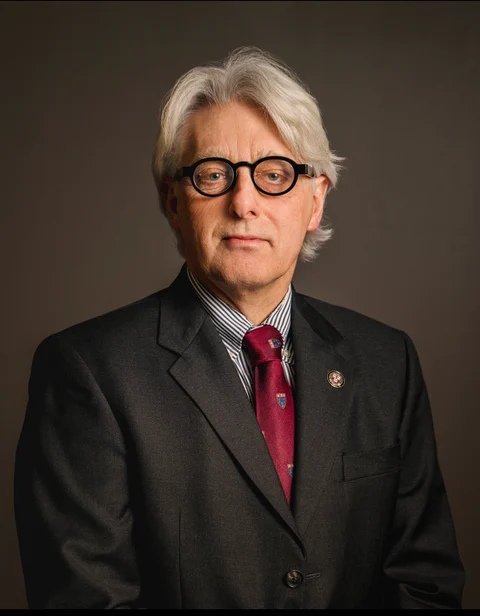 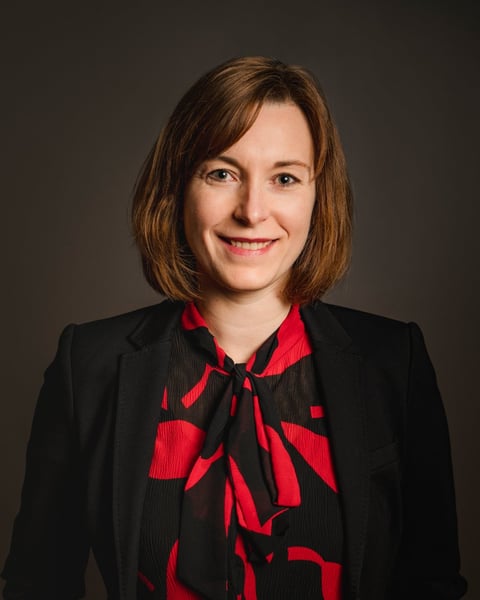 Hilde Sture
Senioradvokat
hs@stiegler.no
Tlf: 97599034
Arv
Fremtidsfullmakt
Testament
Eiendom 
Ved kjøp og salg
Feil og mangler
Naboforhold/grenser
Rettigheter og forpliktelser
Reguleringsforhold
Familie
Ektepakt
Samboeravtaler
Erstatning
Personsskade
Yrkesskade
Pasientskade
Materiell skade.
Skiftesaker
Uskifte
Samlivsbrudd
Generasjonsskifte
Dødsbo
Forbrukerrett
Forbrukerkjøp generelt
Kjøp av håndverkertjenester
Klage- og angrerett